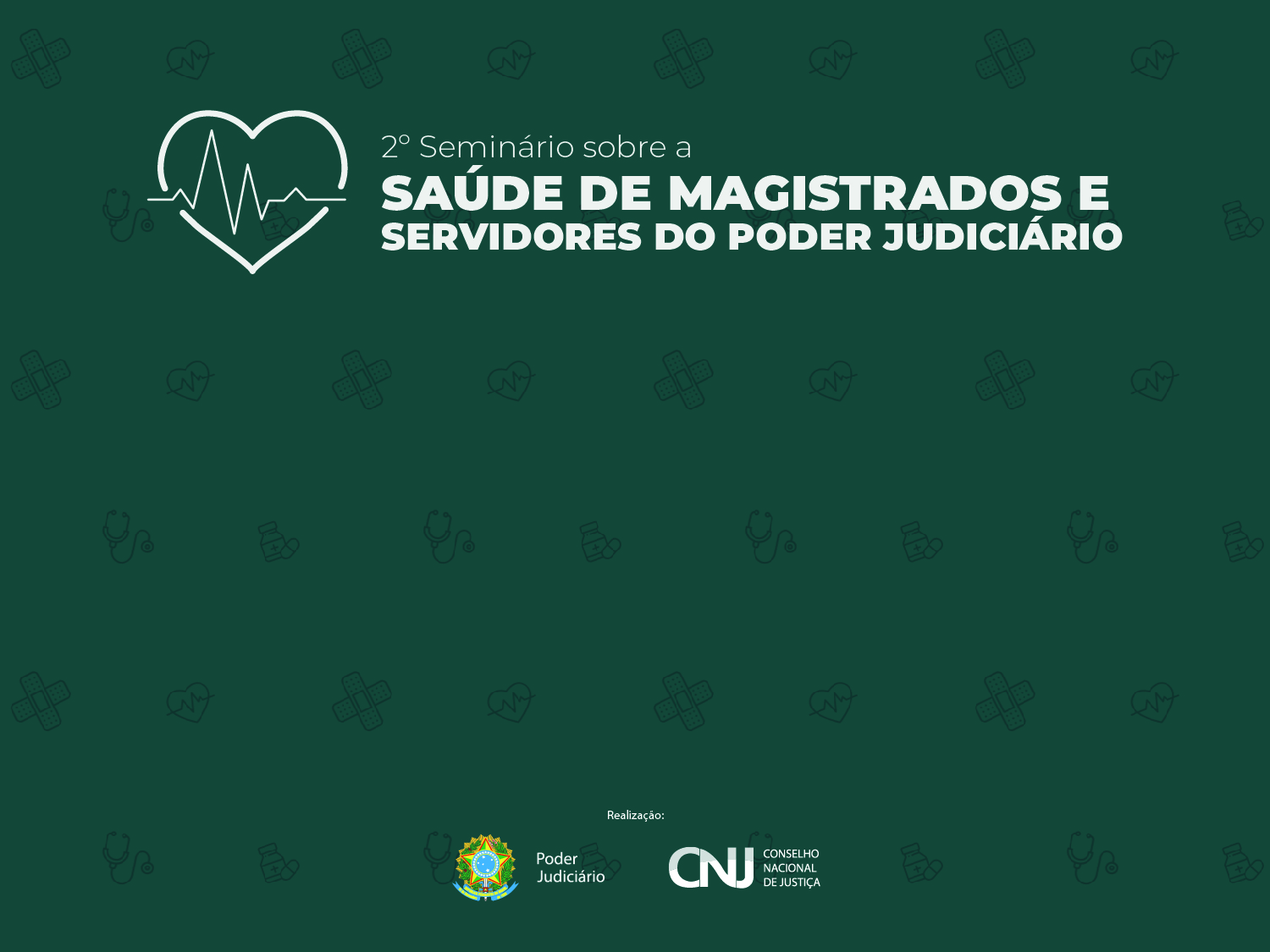 Serviços de 
Saúde
Resultados da Oficina:

1- Capacitação de servidores para execução do EPS;
2 – Exames periódicos de saúde (normatização dos exames periódicos de saúde);
3 – Espaços de compartilhamento de informações da área de saúde (criação de um banco de “boas práticas” em saúde);
4 – Número adequado e equivalente de profissionais médicos por serviço – equipe
5 – Questão orçamentária.